Управление энергосберегающими мероприятиями и проектами
Доцент кафедры энергетики и электротехнологии ИжГСХА, к.э.н.,
 почетный работник органов ценового и тарифного регулирования,
Кашин Валерий Иванович
г. Ижевск, 2019
1
Классификация энергосберегающих мероприятий.
Системы мотиваций для развития инноваций в области энергосбережения и повышения энергоэффективности. 
Рекомендации по выбору мероприятий по повышению энергетической эффективности.
2
Классификация энергосберегающих мероприятий
3
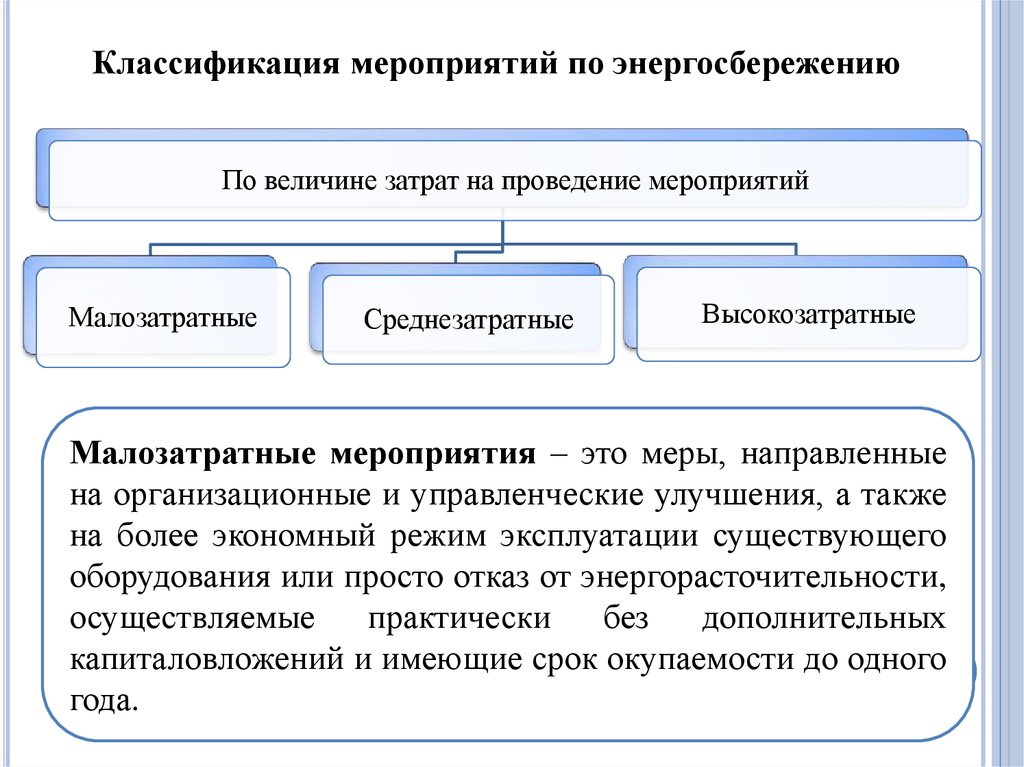 4
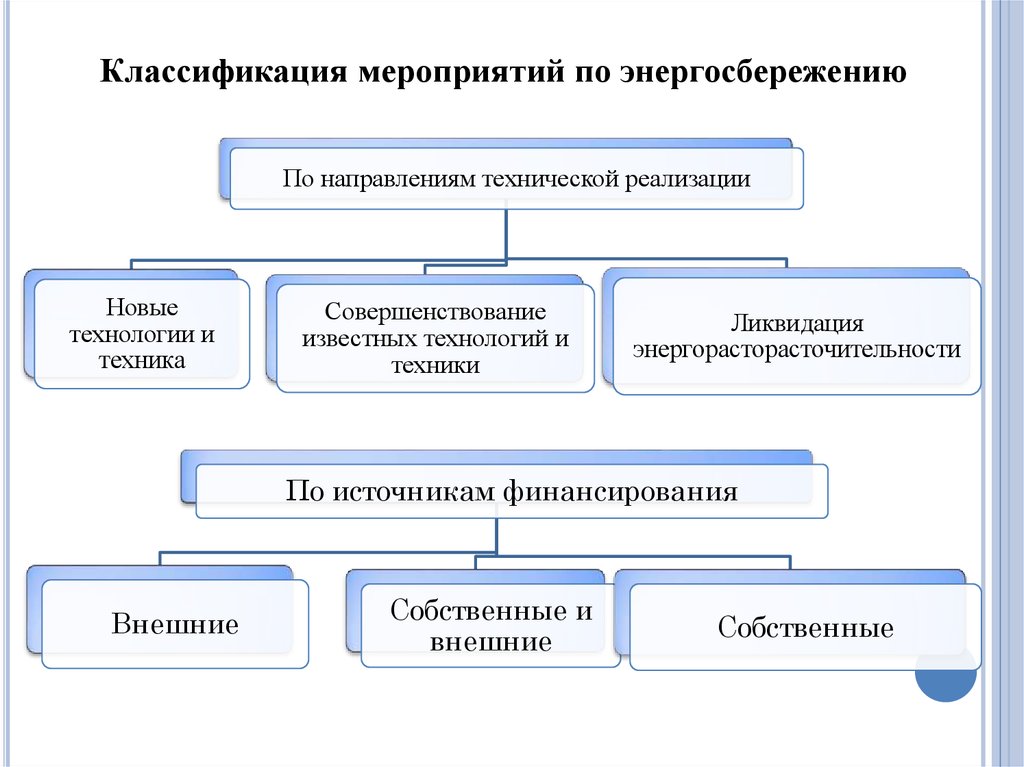 5
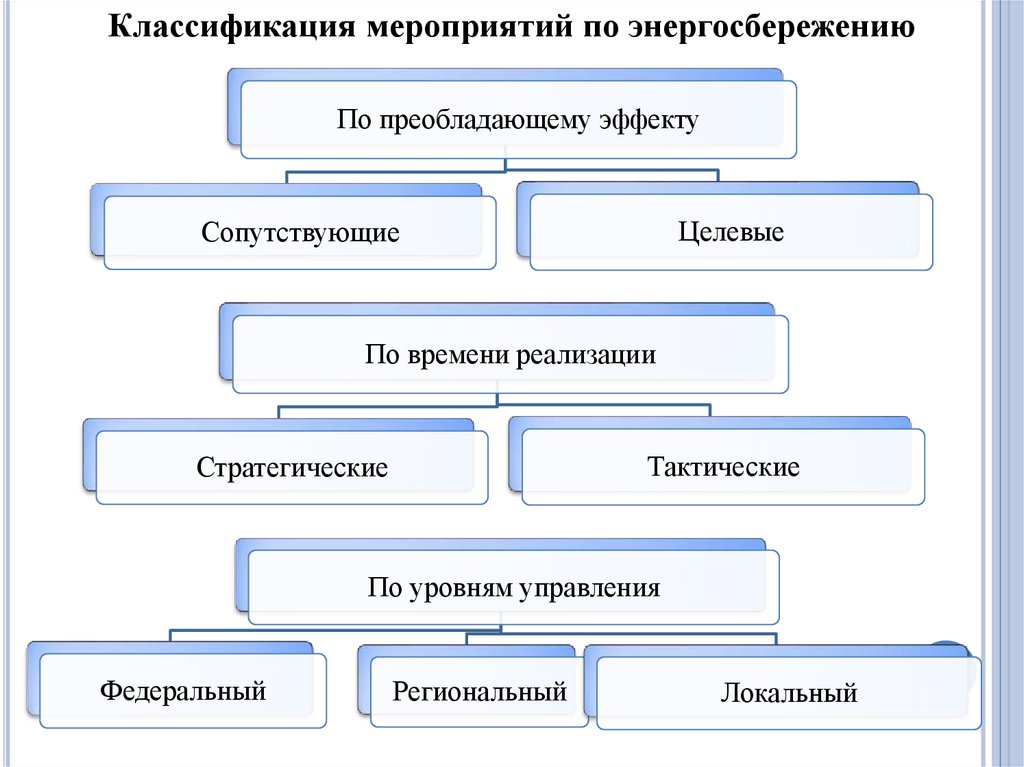 6
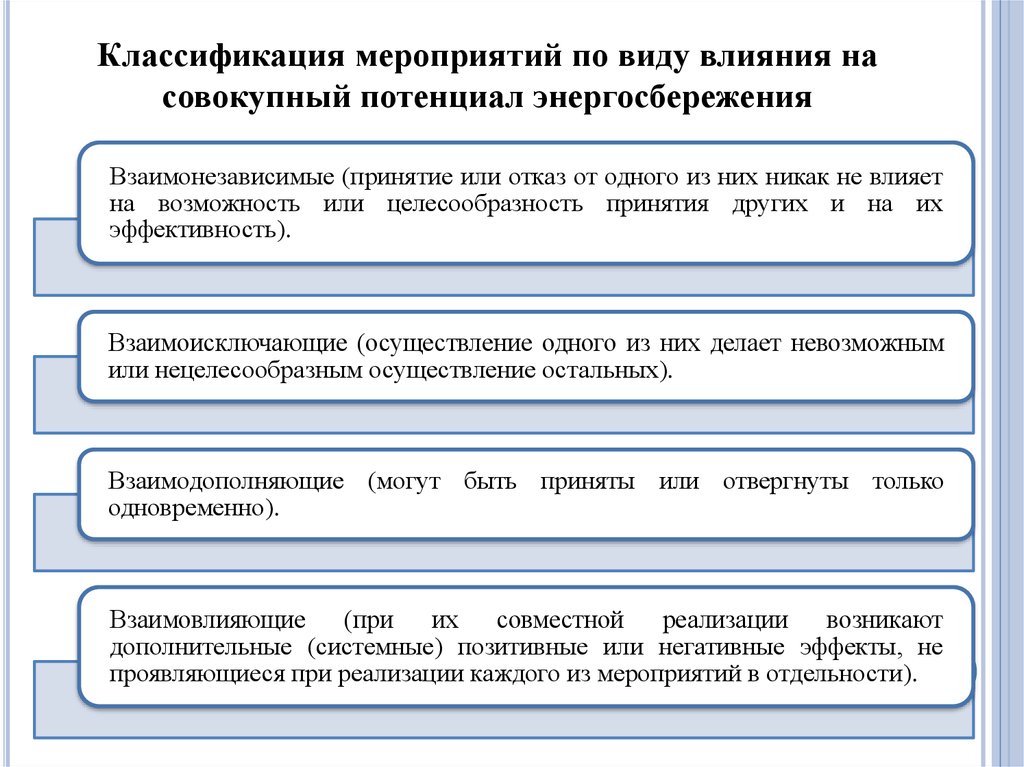 7
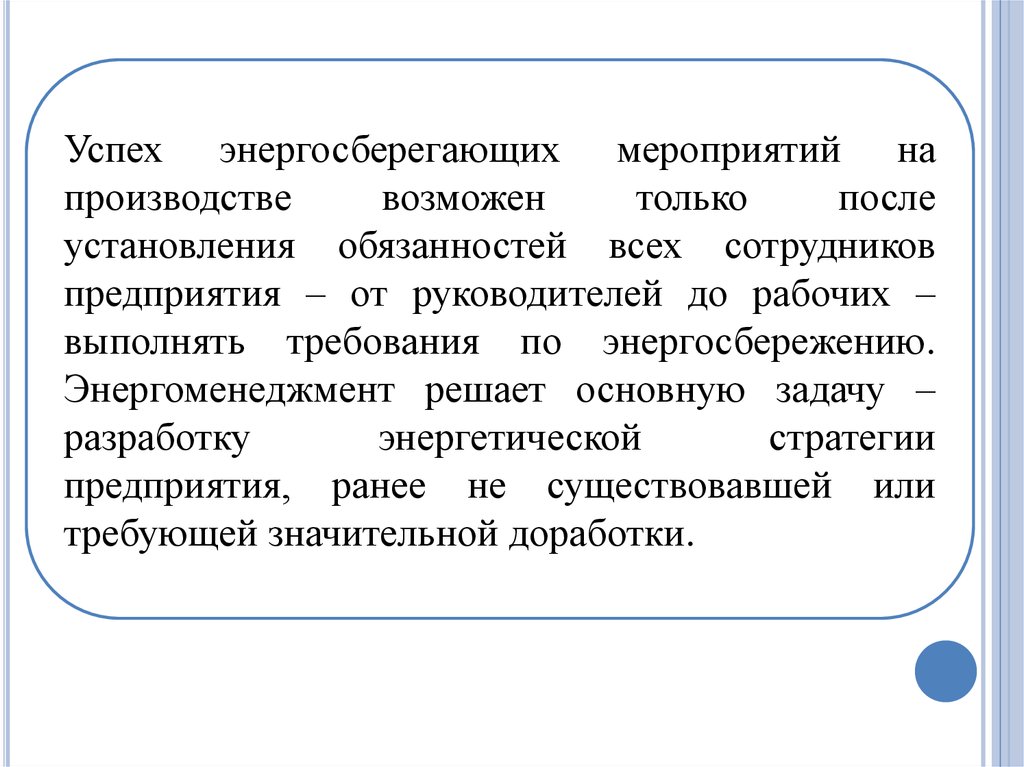 8
2.  Системы мотиваций для развития инноваций в области энергосбережения и повышения  энергоэффективности
9
Системы мотиваций для развития инноваций в области энергосбережения и повышения  энергоэффективности
Для развития инноваций в области энергосбережения и повышения энергетической эффективности  необходимы следующие механизмы управления: 
социально-психологические, 
административные, 
финансово-экономические.
10
Норберт Винер – «отец» кибернетики - об управлении
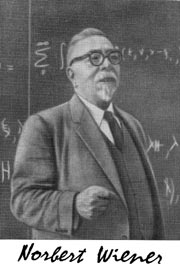 «Управление не может быть эффективным, если оно игнорирует физические процессы в управленческой системе»
11
11
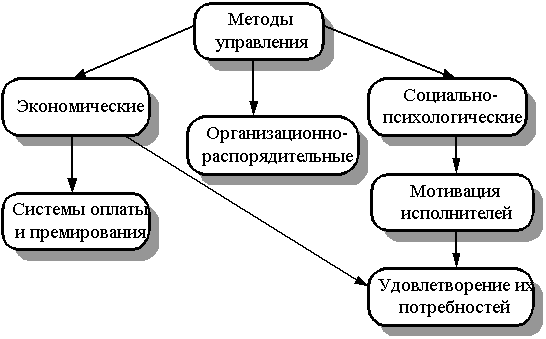 Г.Я. Гольдштейн. Основы менеджмента. Учебное пособие, изд 2-е, дополненное и переработанное. Таганрог: Изд-во ТРТУ, 2003.
12
МОТИВАЦИЯ СОТРУДНИКОВ
МЕХАНИЗМ ПРИВЛЕЧЕНИЯ К ЭНЕРГОСБЕРЕЖЕНИЮ КАЖДОГО РАБОТНИКА
Информация для анализа специалистам по энергосбережению
Мотивация работников
Объективный критерий энергосбережения
Наглядный оперативный контроль
Обеспечивается энергосбережение силами каждого работника
13
СТИМУЛИРОВАНИЕ СОТРУДНИКОВ
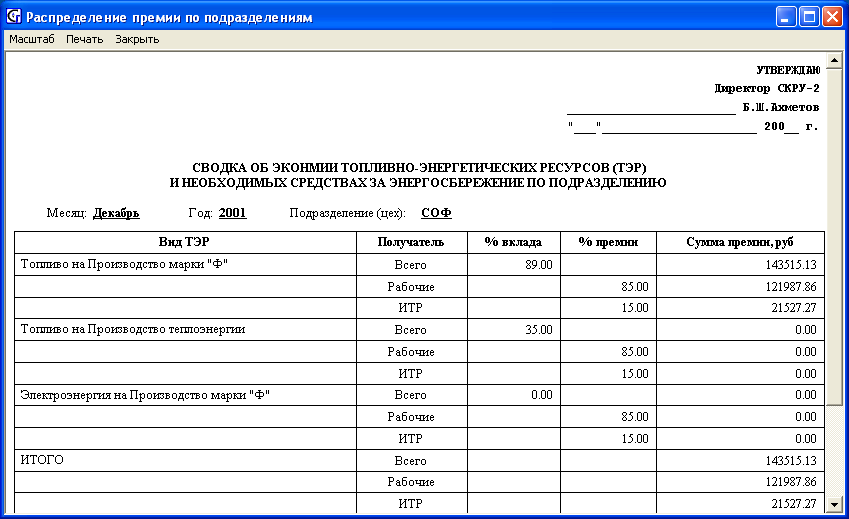 Расчет премиальных средств, исходя из вклада каждого подразделения (бригады) в энергосбережение. По результатам расчета выводятся сводки о премировании для каждого подразделения.
14
Распоряжение Правительства Удмуртской Республики от 28 сентября 2015 года № 972-р «Об утверждении Положения о мерах по стимулированиюгосударственных органов Удмуртской Республики, государственных учреждений Удмуртской Республики при проведении энергосберегающих мероприятий и (или) реализации энергосервисных договоров (контрактов)»
1. Утвердить прилагаемое Положение о мерах по стимулированию
государственных органов Удмуртской Республики, государственных
учреждений Удмуртской Республики при проведении энергосберегающих мероприятий и (или) реализации энергосервисных договоров (контрактов)
2. Рекомендовать органам местного самоуправления в Удмуртской
Республике разработать и утвердить Положение о мерах по стимулированию муниципальных учреждений Удмуртской Республики при проведении энергосберегающих мероприятий и (или) реализации энергосервисных договоров (контрактов).
15
3. Рекомендации по выбору мероприятий по повышению энергетической эффективности
16
Классификация по источнику экономии
Экономия топлива
17
Классификация по источнику экономии
Экономия электрической энергии
18
Классификация по источнику экономии
Экономия тепловой энергии
19
Благодарю за внимание!
20